LING/C SC 581: Advanced Computational Linguistics
Lecture 21
Today's Topic
Copy the full Penn Treebank (PTB)corpus from the course website
instructions given out in Panopto and in class (not on class slides!)
Homework 9: install tregex
we'll be using the software called tregex to search the treebanks
it's written in Java and requires a Java runtime environment
nltk
nltk: corpus treebank 
a 100,000 word subset of the PTB (not the full thing!)
>>> import nltk
>>> from nltk.corpus import treebank
>>> t = treebank.parsed_sents()
>>> t[0]
Tree('S', [Tree('NP-SBJ', [Tree('NP', [Tree('NNP', ['Pierre']), Tree('NNP', ['Vinken'])]), Tree(',', [',']), Tree('ADJP', [Tree('NP', [Tree('CD', ['61']), Tree('NNS', ['years'])]), Tree('JJ', ['old'])]), Tree(',', [','])]), Tree('VP', [Tree('MD', ['will']), Tree('VP', [Tree('VB', ['join']), Tree('NP', [Tree('DT', ['the']), Tree('NN', ['board'])]), Tree('PP-CLR', [Tree('IN', ['as']), Tree('NP', [Tree('DT', ['a']), Tree('JJ', ['nonexecutive']), Tree('NN', ['director'])])]), Tree('NP-TMP', [Tree('NNP', ['Nov.']), Tree('CD', ['29'])])])]), Tree('.', ['.'])])
>>> t[0].draw()
>>> len(t)
3914
nltk
Tree('S', [Tree('NP-SBJ', [Tree('NP', [Tree('NNP', ['Pierre']), Tree('NNP', ['Vinken'])]), Tree(',', [',']), Tree('ADJP', [Tree('NP', [Tree('CD', ['61']), Tree('NNS', ['years'])]), Tree('JJ', ['old'])]), Tree(',', [','])]), Tree('VP', [Tree('MD', ['will']), Tree('VP', [Tree('VB', ['join']), Tree('NP', [Tree('DT', ['the']), Tree('NN', ['board'])]), Tree('PP-CLR', [Tree('IN', ['as']), Tree('NP', [Tree('DT', ['a']), Tree('JJ', ['nonexecutive']), Tree('NN', ['director'])])]), Tree('NP-TMP', [Tree('NNP', ['Nov.']), Tree('CD', ['29'])])])]), Tree('.', ['.'])])
nltk
>>> t[-1].draw()
The sample of the well-known Penn Treebank (PTB) Wall Street Journal (WSJ) corpus includes:
3,914 parsed sentences
49,000+ parsed sentences in the full corpus
nltk
Words:
>>> w = treebank.words()
>>> len(w)
100676
>>> w
['Pierre', 'Vinken', ',', '61', 'years', 'old', ',', ...]
>>> tw = treebank.tagged_words()
>>> tw
[('Pierre', 'NNP'), ('Vinken', 'NNP'), (',', ','), ...]
>>> tw[:10]
[('Pierre', 'NNP'), ('Vinken', 'NNP'), (',', ','), ('61', 'CD'), ('years', 'NNS'), ('old', 'JJ'), (',', ','), ('will', 'MD'), ('join', 'VB'), ('the', 'DT')]
nltk: Corpus Readers
http://www.nltk.org/howto/corpus.html#parsed-corpora 
The NLTK data package includes a 10% sample of the Penn Treebank (in treebank), as well as the Sinica Treebank (in sinica_treebank).

Reading the Penn Treebank (Wall Street Journal sample):
>>> from nltk.corpus import treebank 
treebank.fileids()
treebank.words(fileid))
treebank.tagged_words(fileid))
treebank.parsed_sents(fileid)
nltk: Corpus Readers
treebank.words(fileid))
nltk: Corpus Readers
treebank.fileids()
>>> len(treebank.fileids())
199
nltk: Corpus Readers
treebank.tagged_words(fileid))
nltk: Corpus Readers
treebank.parsed_sents(fileid)
Penn POS Tagset
Penn POS Tagset
Penn POS Tagset
Penn Syntax Tagset
(from The Penn Treebank: An overview, Taylor, Marcus & Santorini)
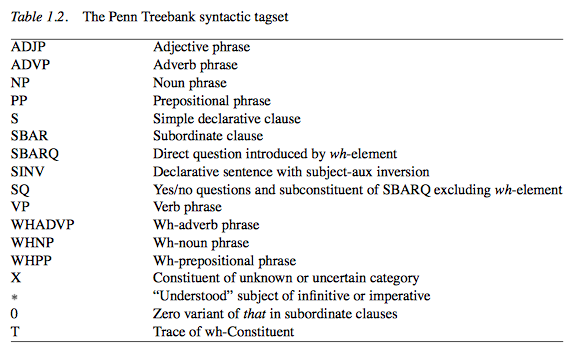 Penn Syntax Tagset
(from The Penn Treebank: An overview, Taylor, Marcus & Santorini)
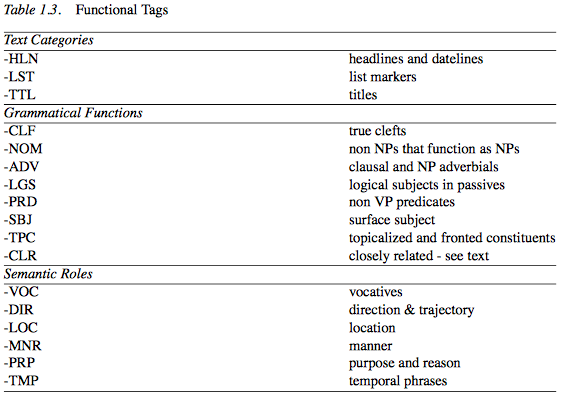 Tregex
URL: https://nlp.stanford.edu/software/tregex.shtml
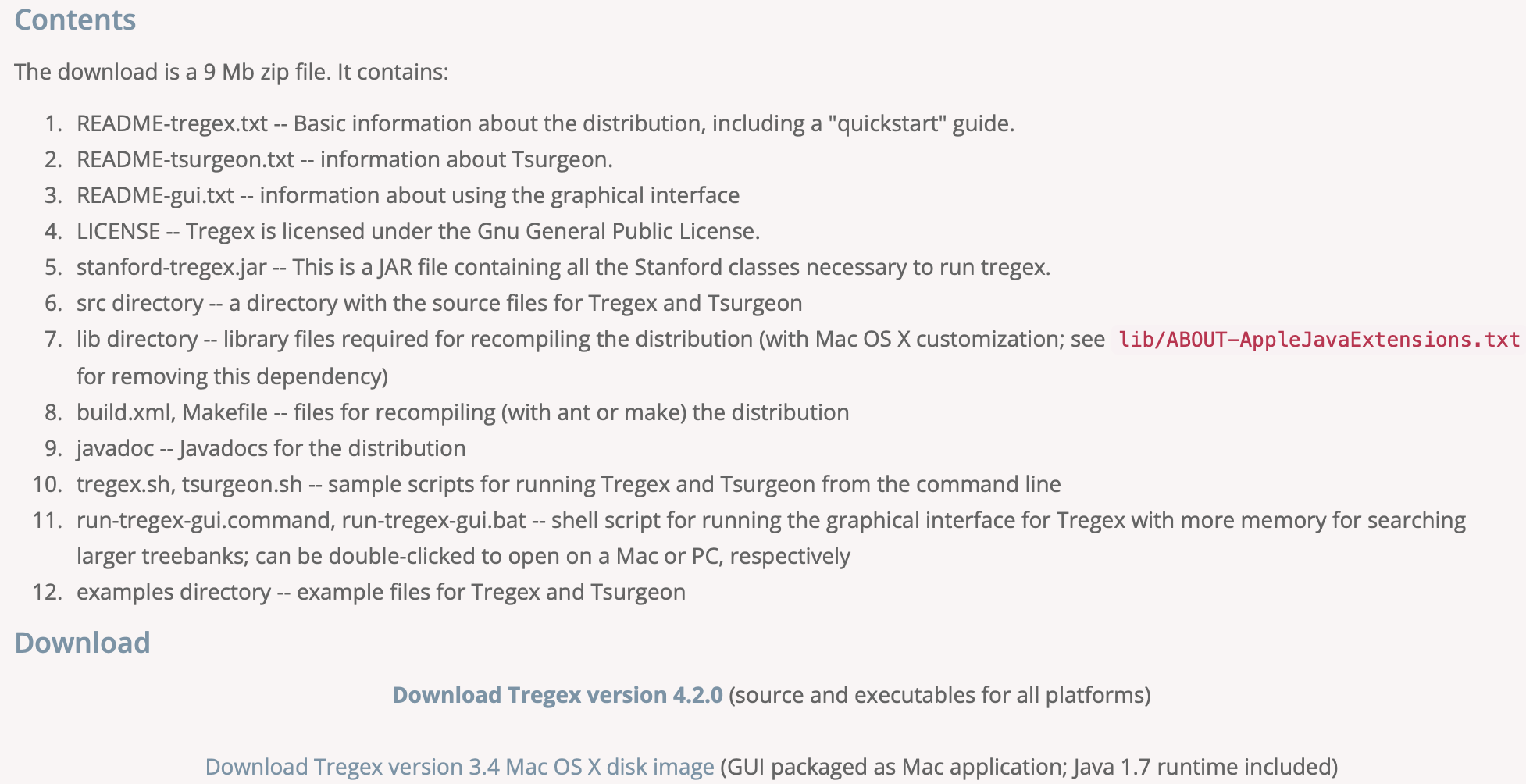 Treebank Guides
Tagging Guide
arpa94 paper
Parse Guide
Treebank Guides
Parts-of-speech (POS) Tagging Guide, tagguid1.pdf (34 pages):
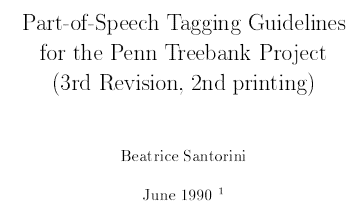 tagguid2.pdf: addendum, see POS tag ‘TO’
Treebank Guides
Parsing guide 1, prsguid1.pdf (318 pages):
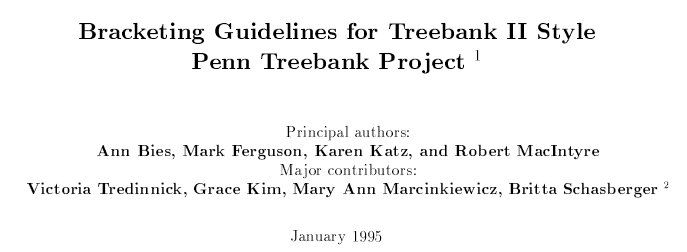 prsguid2.pdf: addendum for the Switchboard corpus
tregex
Shell file:

Select the PTB directory
TREEBANK_3/parsed/mrg/wsj/
you can select more directories
Browse Trees
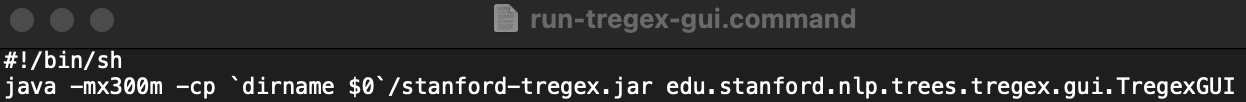 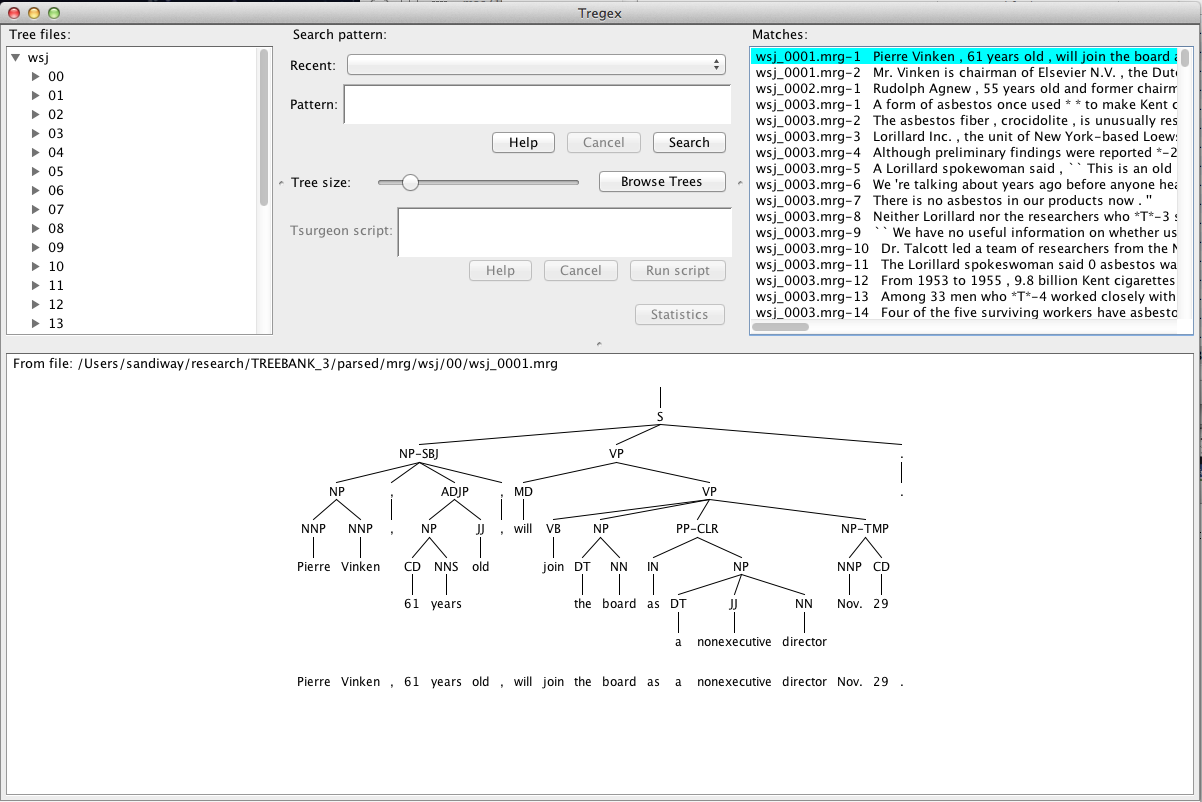 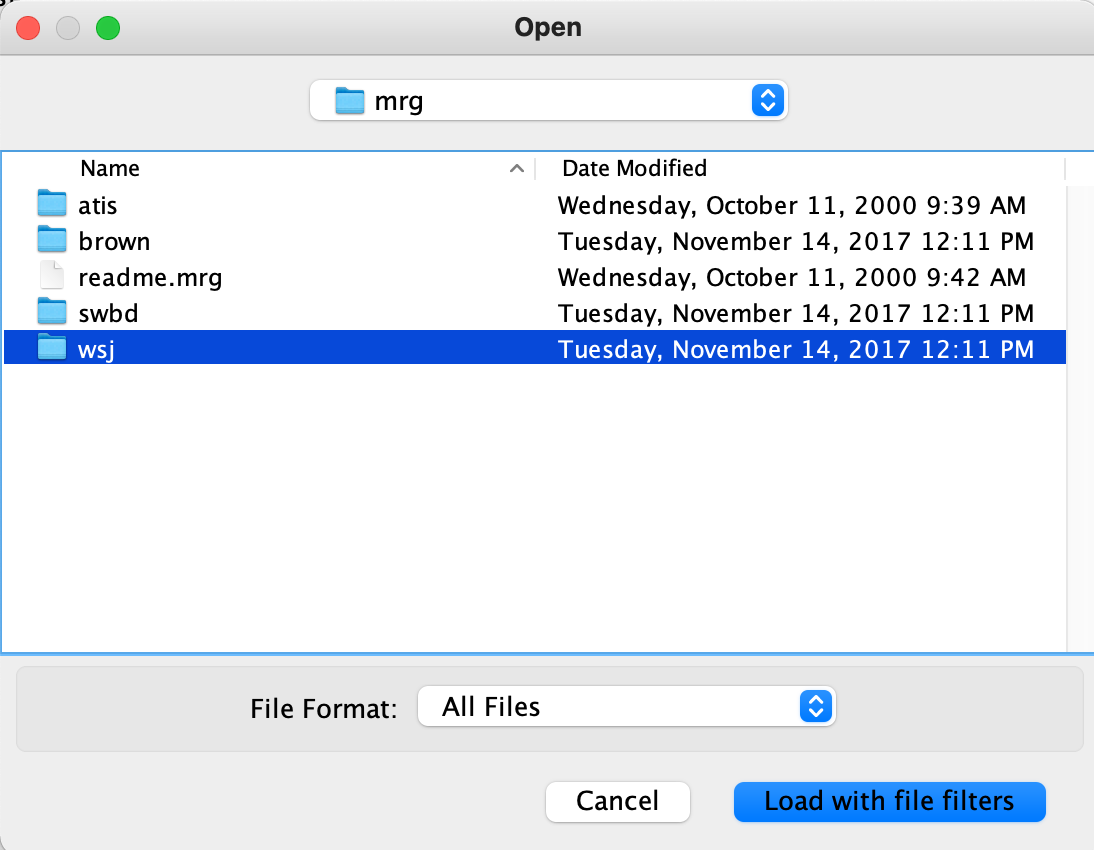 Possible macOS Problem
Disk image version, the Java runtime environment seems to pick wrong fonts. Display is hard to read.
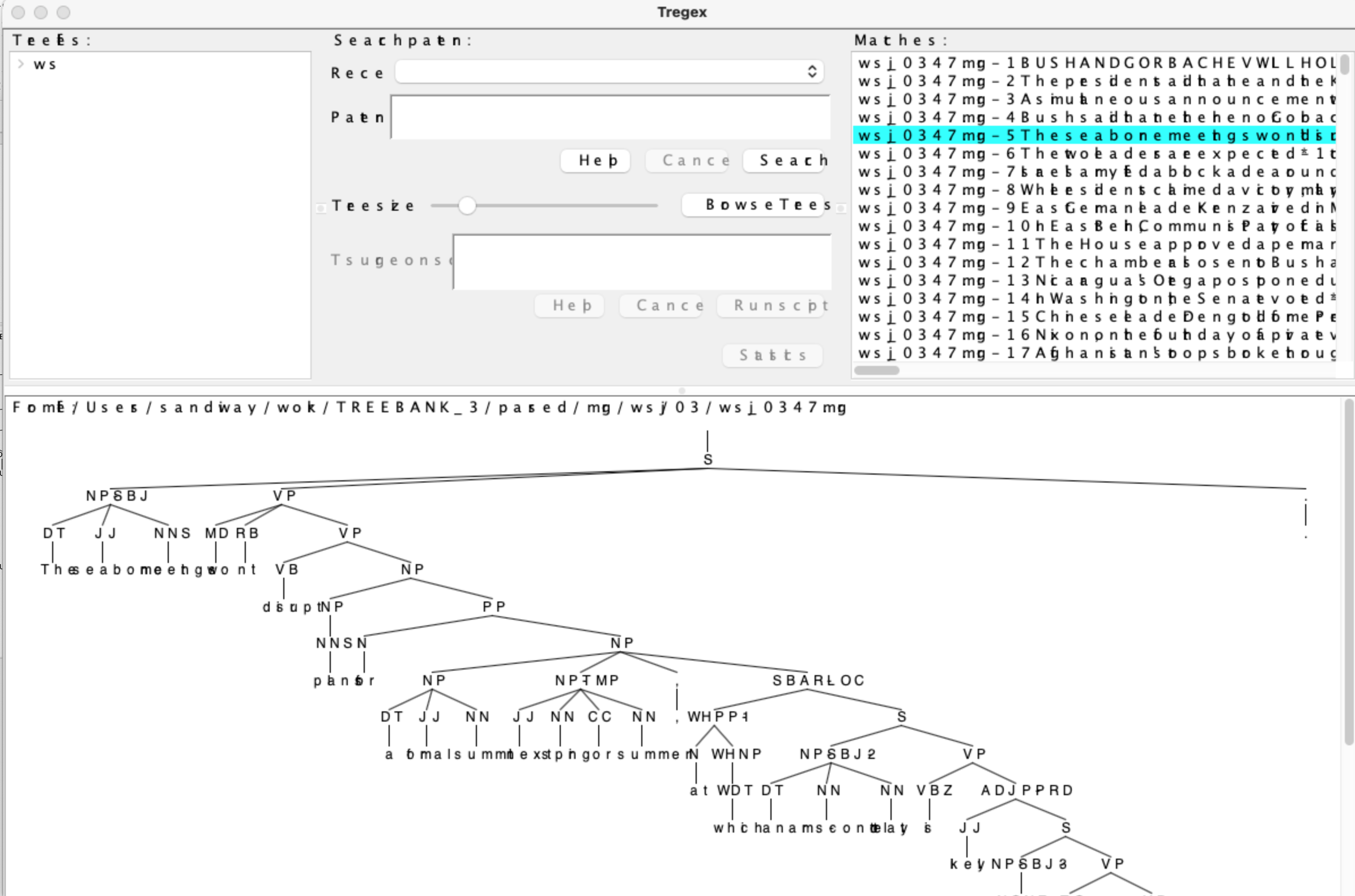 Possible macOS Problem
If this happens, download the non-image link
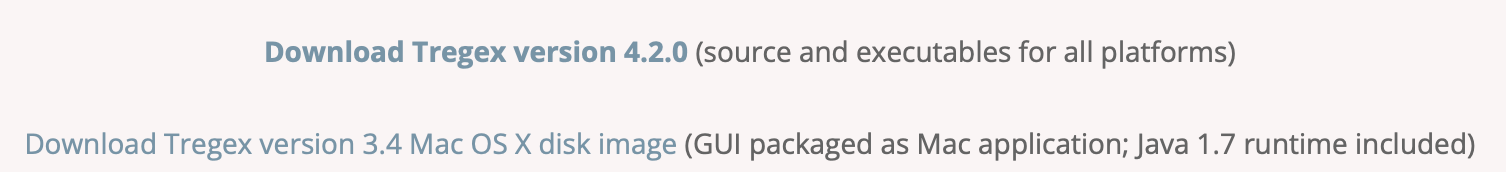 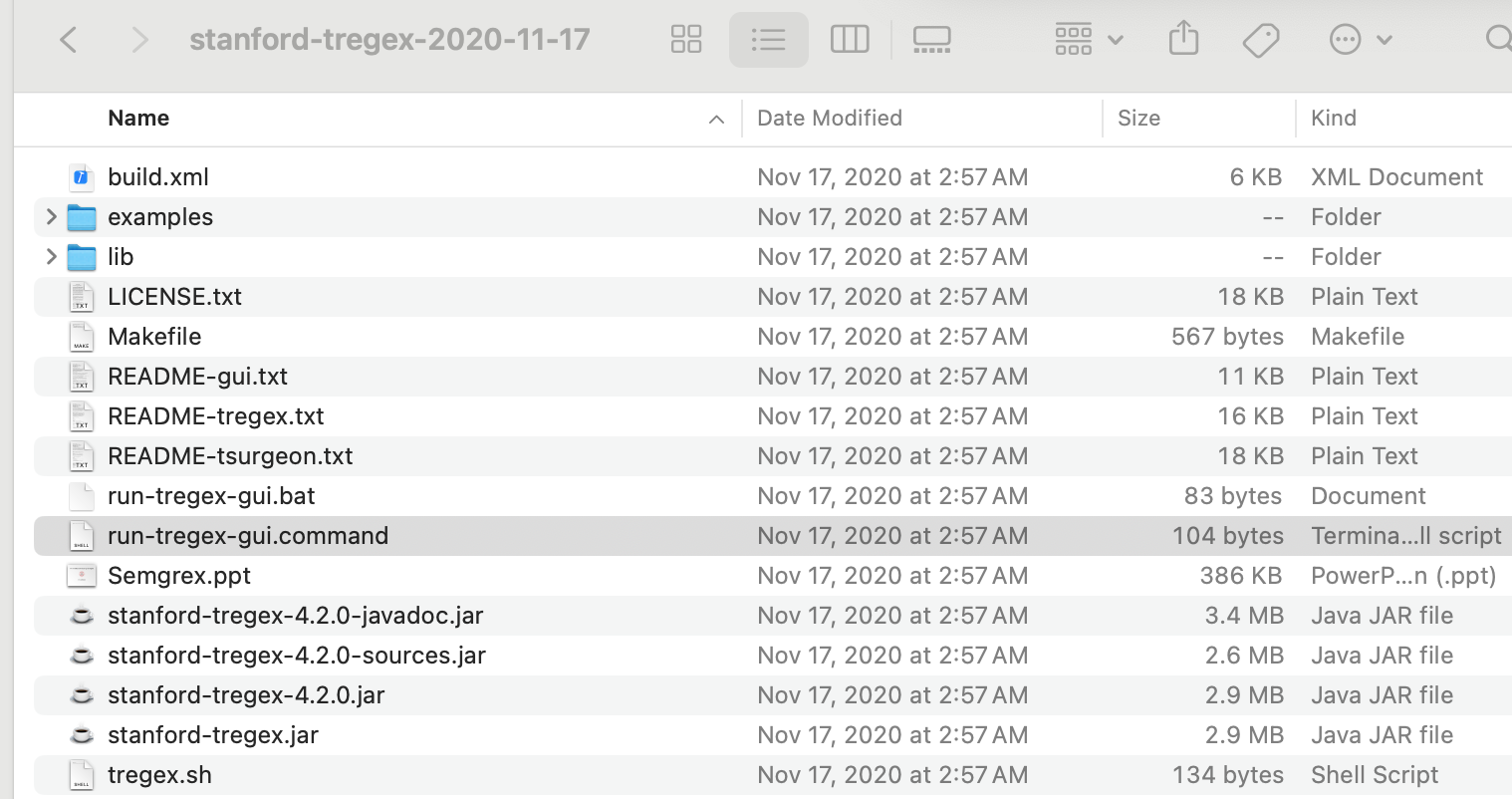 for macOS, run this command
tregex
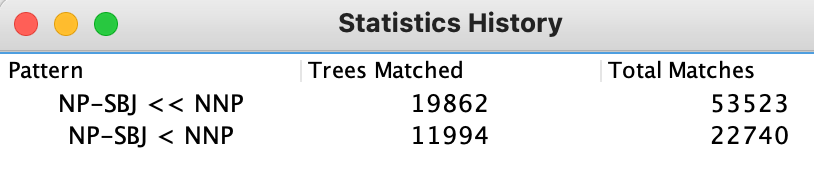 Search 
NP-SBJ << (dominates) vs. < (immediately dominates) NNP
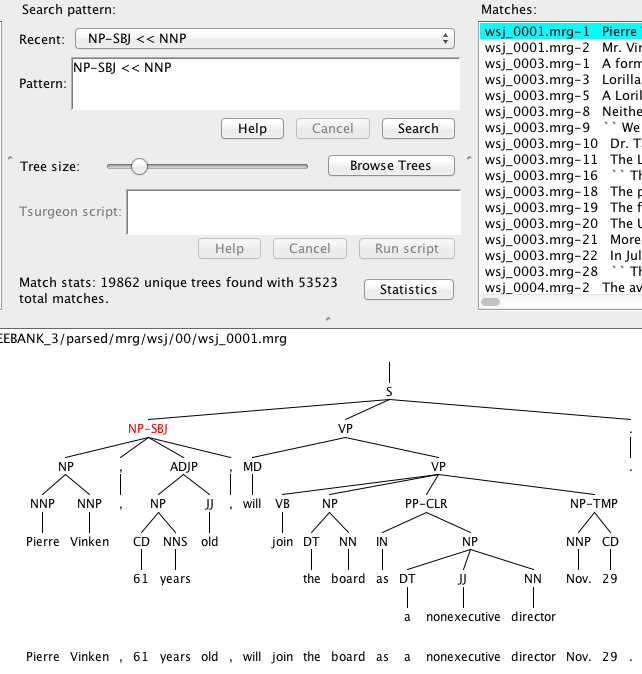 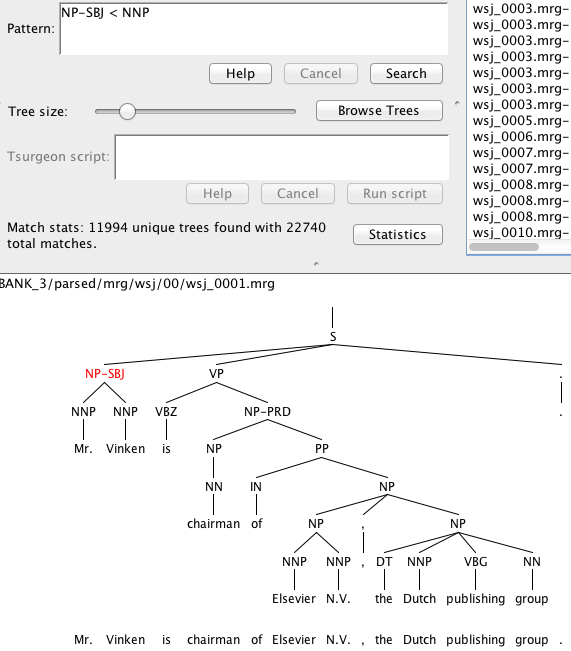 tregex
README-tregex.txt